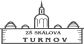 www.zsskalova.cz
PRŮVODCE PŘIJÍMACÍM ŘÍZENÍM 2016/2017
ANEB KAM DÁL?
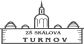 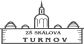 KDE SE PORADIT?
PŘIHLÁŠKY
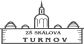 2 přihlášky v 1. kole
Vytiskne škola – obě školy na jedné přihlášce
Přihlášky odevzdává uchazeč na dané školy

TERMÍNY:

Přihlášky odevzdat do 1. března 2017 
			(u oborů s talentovou zkouškou do 30. listopadu 2016)
PŘIJÍMACÍ ŘÍZENÍ
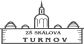 Koná se pouze u maturitních oborů
Učňovské obory – dle studijního průměru
Který termín na které škole si zvolí žák sám a zapíše na přihlášku
Jednotná zkouška z ČJ a M, školy mohou přihlížet k dalším okolnostem – olympiády, školní soutěže, zájmy apod.
Přijímací řízení je celoplošné, zajišťuje CERMAT

TERMÍNY:

12. a 19. dubna 2017 – čtyřleté obory
18. a 20. dubna 207 – víceleté gymnázia
			(u oborů s talentovou zkouškou do 30. listopadu 2016)
VÝSLEDKY
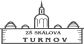 Do 2 pracovních dnů by měly být zveřejněny výsledky
Info na webu školy, nepřijatým uchazečům posílá ředitel školy rozhodnutí o nepřijetí – lze podat odvolání (do 3 dnů)
Uchazeč potvrzuje zájem odevzdáním zápisového lístku
ZÁPISOVÝ LÍSTEK
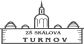 Uchazeč si vyzvedává zápisový lístek na naší ZŠ
Každý pouze 1 zápisový lístek
Odevzdat do 10 dnů od dne oznámení rozhodnutí (web školy)
Zápisový lístek se uplatňuje pouze jednou
NEPŘIJETÍ
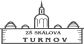 Možnost odvolání
2. kolo přijímacích zkoušek – neomezený počet přihlášek
www.edulk.cz – místa na školách
ŠKOLNÍ ROK 2015/2016
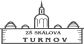 ŠKOLNÍ ROK 2015/2016
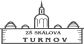 ŠKOLNÍ ROK 2015/2016
INFORMACE
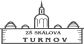 WWW.ZSSKALOVA.CZ
WWW.EDULK.CZ
STRÁNKY JEDNOTLIVÝCH ŠKOL
WWW.INFOABSOLENT.CZ
WWW.ATLASSKOLSTVI.CZ